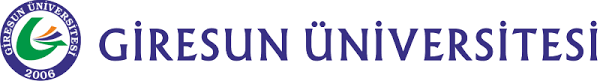 KAMU İÇ KONTROL SİSTEMİ SUNUMU
(İÇ KONTROL KAVRAMI, İÇ KONTROLÜN TARİHÇESİ, ANLAMI, AMACI, UNSURLARI VE NİTELİKLERİ)     
					                           Ahmet MEMİŞ
							             Şube Müdürü
3.10.2024
1
İÇ KONTROLÜN TARİHİ GELİŞİMİ
İç kontrol, 1970'lerin ortalarında ABD’de Watergate savcısının bu konuya dikkat çekmesi ile gündeme gelmiştir. 1977'de ana teması iç kontrol olan Yabancı Yolsuzluk Kanununun (Foreign Corrupt Practices Act) ABD'de yürürlüğe girmesiyle, 1980'lerin başında kontrol ortamı ve iç kontrol sürecinin temeli oluşmuştur. Daha sonra, 1985 yılında Ulusal Komisyon kurulmuş ve bu Komisyon tarafından kontrol ortamına vurgu yapılmış, iç kontrol kavramı için ortak bir anlayış ve kapsayıcı bir çerçeve oluşturulması için destekleyici kurumlara çağrıda bulunulmuştur. Komisyonun bu çağrısı sonucunda Destekleyici Kurumlar Komitesi COSO (Committee of Sponsoring Organizations) oluşturulmuştur. COSO tarafından 1992'de yayımlanan "İç Kontrol-Bütünleşik Çerçeve" yaygın olarak kullanılmaya başlanmıştır.
3.10.2024
2
İÇ KONTROLÜN TARİHİ GELİŞİMİ
COSO tarafından oluşturulan ve "kontrol ortamı", "risk yönetimi", "kontrol faaliyetleri", "bilgi ve iletişim" ile "izleme" bileşenlerinden oluşan iç kontrol sistemi, Uluslararası Sayıştaylar Birliği (INTOSAI), Avrupa Komisyonu ve benzer uluslararası kuruluşlarca da referans olarak kabul edilen bir modeldir.
3.10.2024
3
NEDEN 
KAMU İÇ KONTROL 
SİSTEMİ
3.10.2024
4
NEDEN KAMU İÇ KONTROL SİSTEMİ
Çağdaş Yönetim; yönetim kavramı yerine iyi yönetişim kavramı ile açıklanmaktadır.
YÖNETİŞİM  
Vatandaşların çıkarının birleştirildiği, farklılıklar arasında orta yolun, hak ve sorumlulukların hayata geçirildiği süreç ve kurumları kapsamaktadır. 
İLKELERİ 
Şeffaflık, kamu kaynaklarının etkili kullanımı, katılım, dürüstlük ve hesap verme sorumluluğudur.
3.10.2024
5
NEDEN KAMU İÇ KONTROL SİSTEMİ
Kamu Yönetimleri = değişim 
Daha fazla yetkilendirme ve sorumluluk üstlenme,
Bürokratik kademelerin azaltılması,
Katılımcı ve ekip çalışmasına dayanan anlayış,
Küçülme ve genel giderlerin kısılması,
Süreçlerin kolaylaştırılması,
Değer oluşturmayan faaliyetleri ortadan kaldırmak, 
Sistemlerin ve süreçlerin yeniden yapılandırılması ve kolaylaştırılması,
Gereksiz iş ve işlemlerin azaltılması, 
En iyi uygulama örneklerinin adapte edilmesi,
Geleneksel denetim süreçlerinin yeniden dizayn edilmesi gibi  
    Evrensel değerler benimsenmeye başlanmıştır
= İÇ KOTROL
3.10.2024
6
NEDEN KAMU İÇ KONTROL SİSTEMİ
Kamu yönetim anlayışında meydana gelen bu değişmeler,  yönetimin bir alt süreci olan denetimin de değişimini kaçınılmaz kılmıştır. 

10.12.2003 tarihli ve 5018 sayılı  Kamu Mali Yönetim ve Kontrol Kanunu
3.10.2024
7
FARKLAR
Geleneksel Denetim
1. Birey, olay ve işlem odaklı teftiş yapan, 
2. Geçmişe-düne dönük; hata arayan,
3. Statükonun gözlemcisi,
4. Mevzuata uygunluğu esas alan, sonuçlarla ilgilenen,
5. Deneyimi/tecrübeyi önceleyen,
6. İnsanların eksik ve kusurlarına odaklanan.
İÇ KONTROL
Risk esaslı ve sistematik denetimleri yapan 
Gelecek - yarında odaklı; değer katan
Değişimin öncüsü
İyi uygulama örneklerini arayan; idareyi geliştiren, yardım eden
Çağdaş denetim teknikleri kullanan; teknoloji yoğun 
Sistemlerin hatalarını ve eksiklerini gideren
3.10.2024
8
Avrupa Birliği İç Kontrol Yaklaşımı
İç kontrol kavramı esas itibariyle özel sektörde iş etiği, iç kontrol ve yönetişim ilkelerine dayalı olarak mali raporlamayı geliştirmek amacıyla 1985 yılında kurulan COSO (Treadway Komisyonu Sponsor Örgütler Komitesi – The Committee of Sponsoring Organisations of The Tradway Commission) tarafından geliştirilmiştir. İç kontrol sistemi genel olarak COSO modeli olarak da anılmaktadır.
3.10.2024
9
Avrupa Birliği İç Kontrol Yaklaşımı
Avrupa Birliği ülkelerinde, kamu iç kontrol sisteminin özellikle her bir kurumun kendi bünyesindeki kontrolörleri aracılığıyla yürütülmesi gerektiğine vurgu yapılmaktadır. Böylece her kuruluş, örneğin üniversitelere, kendi bütçesine ilişkin tüm sorumluluğu üstlenecek; kurumu yakından tanıyan kontrolör ise yasal denetimin yanında performans denetimini de başarılı bir şekilde yürütebilecektir.
3.10.2024
10
10.12.2003 tarihli 5018 sayılı Kamu Mali Yönetimi ve Kontrol Kanunu ile bu model, Türkiye’de uygulanmaya başlanmıştır.
3.10.2024
11
Türkiye’de Kamu İç Kontrolünün Kurulması
Türkiye’nin, 1999 yılında Avrupa Birliği’ne adaylığının kabulü ve ardından da 2005 yılında müzakerelerin başlaması, bürokraside ciddi iyileştirmelerin yaşanmasına vesile olmuştur. 
Türkiye’nin üyelik yükümlülüklerini yerine getirebilmesi için toplam 35 fasılda ele alınan müzakere konularından biri de ‘mali kontrol’dür. Bu fasıl, 5018 sayılı Kamu Mali Yönetimi ve Kontrol Kanunu’nu ile birlikte Türkiye’ye iç denetimi de kazandırmıştır.
3.10.2024
12
İç Kontrol Sistemi
Avrupa Birliği ile yapılan müzakerelerde iç denetim, 32’nci Fasıl olan Mali Kontrol başlığı altında ele alınmaktadır.
 
Avrupa Birliği’nin Türk Mali Kontrol Sistemine yönelik ilk çalışması, 13-14 Nisan 2000 tarihlerinde Ankara’da gerçekleştirilmiştir.
3.10.2024
13
İç Kontrol Sistemi
Avrupa Birliği ile Birliğe aday ülke statüsündeki Türkiye arasında 2005’te başlayan müzakereler halen devam etmektedir. 
Tarama süreci sonunda bazı başlıklarda müzakerelerin açılmasına karar verilmiştir. Bunlardan biri de 
“Kamu Mali Yönetimi ve Kontrol Sistemi” faslıdır ve 26 Haziran 2007 tarihinde müzakereye açılmıştır.
3.10.2024
14
Türkiye’de Kamu İç Kontrol Sisteminin Kurulması
1050 sayılı Muhasebe-i Umumiye Kanunu 76 yıl uygulandıktan sonra yerini, 
24.12.2003 tarihli Resmi Gazete’de yayımlanan 5018 sayılı Kamu Mali Yönetimi ve Kontrol Kanunu’na bırakmıştır.
3.10.2024
15
İÇ KONTROLDE SORUMLULUK
Üst Yönetici (Rektörlük Makamı)

Strateji Geliştirme Daire Başkanlığı

Kurum Personeli

İç Denetim Birimi

Sayıştay
3.10.2024
16
İç kontrolde Sorumluluklar
Üst yönetim: iç kontrol sisteminin tasarlanması, uygulanması, uygun bir şekilde yürütülmesinin gözetilmesi ve belgelendirilmesi de dahil olmak üzere kurumun her türlü faaliyetlerinden sorumludur. 

Strateji Geliştirme Birimi: yönetimin iç kontrole yönelik işlevinin etkililiğini ve verimliliğini artırmak için gerekli çalışmaları yapar ve ön mali kontrol faaliyetinin yürütülmesini sağlar.
3.10.2024
17
İç kontrolde Sorumluluklar
Kurum personeli: İç kontrolün işletilmesinden sorumludur. 
Her bir çalışan görev tanımı çerçevesinde kendisine verilen iş/işlemleri etkin ve  verimli bir şekilde mevzuata uygun olarak yürütmek zorundadır.
Aynı zamanda, faaliyetlere ilişkin problemleri ve iyileştirme önerilerini, kurum etik değerleriyle bağdaşmayan davranışları, illegal fiil ve eylemleri üst yönetime iletmelidir.
3.10.2024
18
İç Kontrol Standartları
Merkezi uyumlaştırma görevi çerçevesinde Bakanlık tarafından belirlenir ve yayınlanır. 
İdareler, mali ve mali olmayan tüm işlemlerini bu standartlara uymakla ve yerini getirmekle yükümlüdür. 
Kurumlar kanuna ve iç kontrol standartlarına aykırı olmamak koşuluyla, idarelerce görev alanları çerçevesinde her türlü yöntem, süreç ve özellikle işlemlere ilişkin standartları belirleyebilir.
3.10.2024
19
İÇ KONTROL NEDİR?
10/12/2003 tarihli ve 5018 sayılı Kamu Mali Yönetimi ve Kontrol Kanunu’nun Beşinci kısmında “İç Kontrol Sistemi” düzenlenmiştir. 
İç kontrolün tanımı ve amacı
Kontrolün yapısı ve işleyişi
Ön Mali Kontrol
Mali Hizmetler Birimi  vb. görevlere yer verilmiştir.
3.10.2024
20
İÇ KONTROL NEDİR? 55 Mad.
İdarenin amaçlarına, belirlenmiş politikalara ve mevzuata uygun olarak faaliyetlerin, etkili, ekonomik, ve verimli bir şekilde yürütülmesi, varlık ve kaynakların korunmasını, muhasebe kayıtlarının doğru ve tam olarak tutulmasını, mali bilgi ve yönetim bilgisinin zamanında ve güvenilir olarak üretilmesini sağlamak üzere İdare tarafında oluşturan organizasyon, yöntem ve süreçle iç denetimi kapsayan mali ve diğer kontroller bütünü” olarak tanımlanmıştır.
3.10.2024
21
İÇ KONTROLÜN FARKLI TANIMLARI (1)
İç kontrol, kurum kaynaklarının etkili, ekonomik, verimli ve kurumun amaçlarına uygun bir şekilde kullanılması, iş ve işlemlerin mevzuata uygunluğu, faaliyetler hakkında düzenli, zamanında ve güvenilir bilgi üretilmesi, kurumun varlıklarının korunması, yolsuzluk ve usulsüzlüklerin önlenmesi konularında yeterli ve makul güvence sağlayan bir yönetim aracıdır (Tümer, 2010: 11).
3.10.2024
22
İÇ KONTROLÜN FARKLI TANIMLARI (2)
İç kontrol aynı zamanda “yönetim kontrolü” olarak da adlandırılmaktadır (Demir, 2010: 23).
3.10.2024
23
İÇ KONTROLÜN FARKLI TANIMLARI (3)
İç kontrol, yöneticilerin kurumu çalıştırmalarına ve amaçlarını süreklilik temelinde gerçekleştirmelerine yardımcı olmak üzere alt yapının bir parçası olarak inşa edilen bir yönetim kontrolüdür. (Korkmaz, 2007: 8)
3.10.2024
24
İÇ KONTROLUN AMAÇLARI 56 Mad.
Kamu gelir, gider, varlık ve yükümlülüklerinin etkili, ekonomik ve verimli bir şekilde yönetilmesini,
Kamu idarelerinin kanunlara ve diğer düzenlemelere uygun olarak faaliyet göstermesini,
Her türlü mali iş ve işlemlerde usulsüzlük ve yolsuzluğun önlenmesi, 
Karar oluşturmak ve izlemek için düzenli, zamanında ve güvenilir rapor ve bilgi edinilmesi,
Varlıkların kötüye kullanılması ve israfı önlemek ve kayıplara karşı korunmasını sağlamak.
3.10.2024
25
İÇ KONTROLÜN AMAÇLARI (Farklı Bir Bakış)
İç kontrolün amaçları; faaliyetleri düzenli, etik kurallara uygun, ekonomik, verimli ve etkin biçimde gerçekleştirmek; hesap verme sorumluluğunun gerektirdiği yükümlülükleri yerine getirmek; yürürlükteki yasalara ve yönetmeliklere uymak; kayıplara, kötü kullanıma ve hasarlara karşı kaynakları korumak olarak sıralanmaktadır (Arcagök ve Erüz, 2006: 152).
3.10.2024
26
İÇ KONTROLÜN NİTELİKLERİ-1
İç kontrol sistemi bir zorunluluktur.
İç kontrol sistemi kurumun tüm faaliyetlerini kapsar.
İç kontrol sistemi tamamlayıcı bir süreçtir.
İç kontrol sistemi hedeflere ulaşmayı kolaylaştırır.
3.10.2024
27
İÇ KONTROLÜN NİTELİKLERİ-2
İç kontrol sisteminde hedefler ile iç kontrol bileşenlerinin ilişkisi çok yoğundur.
İç kontrol sistemi riskleri karşılamak için makul güvence sağlar.
İç kontrolün etkinliği ile ilgili sınırlar vardır.
İç kontrol sistemi yönetim ve diğer personel tarafından hayata geçirilir.
3.10.2024
28
İÇ KONTROLÜN UNSURLARI
Kurum hedeflerine ulaşılmasına yöneliktir.
Faaliyetlerde etkinlik, verimlilik ve ekonomiklik ilkelerini gözetir.
Bilgilerin, doğruluğunu ve güvenilirliğini amaçlar.
Düzenlemelere uyumu gözetir.
Mali ve mali olmayan hususları içerir.
Kontroller risk esasına göre belirlenir.
Yöneticiler ve çalışanlar tarafından gerçekleştirilir.
Dinamiktir, değişimden etkilenir.
Sürekli ve disiplinli bir yaklaşımdır.
Makul güvence sağlar.
Bir yönetim aracıdır. Bir süreçtir.
29
3.10.2024
İç Kontrolün Etkinliğini Belirleyen En Önemli Faktörler
Roller ve Sorumlulukların Etkin Dağıtımı.
Üst Yönetimin Duyarlılığı.
Mesleki Yeterlilik ve Etik.
Bulguların Önemsenmesi.
Yüksek Denetimin Yönlendirmelerine Uyum.
3.10.2024
30
TÜRKİYE’DE İÇ	KONTROL SİSTEMİ (DEĞERLENDİRMESİ-1)
Türkiye’de, Kamu Mali Yönetimi ve Kontrol Kanunu, kamu mali yönetiminde iç kontrol sistemini kurmuştur. Kamu mali yönetimindeki iç kontrol sistemi ile ilgili merkezi uyumlaştırma görevi Maliye Bakanlığı’na verilmiş ve tüm önlemleri ülke genelinde almaya yetkili kılınmıştır. Ayrıca, iç kontrol sisteminin yanı sıra, tamamlayıcı bir unsur olarak Ön Mali Kontrol ve İç Denetim Sistemi de düzenlenmiştir (Akyel ve Söyler, 2010: 1011)
3.10.2024
31
TÜRKİYE’DE İÇ	KONTROL SİSTEMİ (DEĞERLENDİRMESİ-2)
İç Kontrol ve Ön Mali Kontrole İlişkin Usul ve Esasları düzenleyen yönetmelik ile Kamu İç Kontrol Standartları Tebliği gibi düzenlemeler, INTOSAI Kamu Sektörü İç Kontrol Standartları Rehberi ve diğer uluslar arası genel kabul görmüş metinlerden alınmıştır.
Türk kamu yönetimindeki iç kontrol sistemi kapsayıcı değildir. Türkiye’de kamu mali yönetimi dışındaki faaliyet alanları (operasyonel, teknik, idari vb.) ile ilgili olarak ülke genelini kapsayan sistematik herhangi bir genel düzenleme bulunmamaktadır.
3.10.2024
32
TÜRKİYE’DE İÇ	KONTROL SİSTEMİ (DEĞERLENDİRMESİ-3)
Kamu mali yönetiminin yapısı ve işleyişi, tüm mali işlemlerin muhasebeleştirilmesi, raporlanması ve mali kontrolü Kamu Mali Yönetimi ve Kontrol Kanunu ile düzenlenmiştir (Resmi Gazete, 24.12.2003 gün, 25326 sayı).
Maliye Bakanlığı Kamu İç Kontrol Standartları Tebliği’ni yayımlayarak, konu ile ilgili nasıl düzenleme yapılması gerektiğini kamu kurumlarına bildirmiştir (Resmi Gazete, 26.12.2007 gün ve 26738 sayılı ).
3.10.2024
33
TÜRKİYE’DE İÇ	KONTROL SİSTEMİ (DEĞERLENDİRMESİ-4)
5018 sayılı Kanuna göre, mali yönetim ve iç kontrol süreçlerine ilişkin standart ve yöntemler Hazine ve Maliye Bakanlığı’nca, iç denetime ilişkin standart ve yöntemler ise İç Denetim Koordinasyon Kurulu tarafından belirlenir, geliştirilir ve uyumlaştırılır. Bunlar ayrıca sistemlerin koordinasyonunu sağlar ve kamu idarelerine rehberlik hizmeti verir.
Buna göre, İç Denetim Koordinasyon Kurulu’nun 20.11.2006 tarihli ve 12 sayılı kararı ile Kamu İç Denetim Standartları belirlenmiştir. Kamu İç Kontrol Standartları ise COSO modeli, INTOSAI Kamu Sektörü İç Kontrol Standartları Rehberi ve Avrupa Birliği İç Kontrol Standartları çerçevesinde Hazine ve Maliye Bakanlığı’nca belirlenmiştir.
3.10.2024
34
TÜRKİYE’DE İÇ	KONTROL SİSTEMİ (DEĞERLENDİRMESİ-5)
İç Kontrol ve Ön Mali Kontrole İlişkin Usul ve Esaslara göre; iç kontrol standartlarının merkezi uyumlaştırma görevi çerçevesinde Hazine ve Maliye Bakanlığı tarafından belirlenip yayımlanacağı, kamu idarelerinin malî ve malî olmayan tüm işlemlerde bu standartlara uymakla ve gereğini yerine getirmekle yükümlü bulunduğu, Kanuna ve iç kontrol standartlarına aykırı olmamak koşuluyla, idarelerce, görev alanları çerçevesinde her türlü yöntem, süreç ve özellikli işlemlere ilişkin standartlar belirlenebileceği belirtilmiştir (Resmî Gazete, 31.12.2005 tarih ve 26040 3. mükerrer sayı).
3.10.2024
35
TÜRKİYE’DE İÇ	KONTROL SİSTEMİ (DEĞERLENDİRMESİ-6)
Kamu İç Kontrol Standartları Tebliği ile kamu idarelerinde iç kontrol sisteminin oluşturulması, uygulanması, izlenmesi ve geliştirilmesi amacıyla 18 standart ve bu standartlar için gerekli 79 genel şart belirlenmiştir. (Resmi Gazete, 26.12.2007 gün ve 26738 sayı).
3.10.2024
36
COSO İÇ KONTROL MODELİ
COSO Raporu’na göre, iç kontrol sistemi birbiriyle ilişkili beş unsurdan meydana gelir:
Kontrol Ortamı 
Risk Değerlendirme 
Kontrol Faaliyetleri 
Bilgi ve İletişim 
Gözetim (İzleme)
3.10.2024
37
KAMU  
İÇ KONTROL STANDARLARI 
UYUM 
EYLEM PLANI NEDİR
?
3.10.2024
38
26/12/2007 Tarihli ve 26738 sayılı Resmi Gazete’de yayınlanan Kamu İç Kontrol Standartları Tebliği’ne göre
Kamu İdarelerinde iç kontrol sisteminin oluşturulması, uygulanması, izlenmesi ve geliştirilmesi amacıyla
 (5) unsur, (18) standart ve bu standartlar için gerekli (79) genel şart belirlenmiştir.
3.10.2024
39
KAMU İÇ KONTROL STANDARLARI UYUM EYLEM PLANI NEDİR?
Çalışanların;
Kurumun amaçlarını bildikleri,
Kendi görev ve sorumluluklarını tam olarak anladıkları,
İnsan kaynakları uygulamalarının yazılı olarak objektif  kurallara bağlandığı,
Çalışanlar arasında ayrımcılığın söz konusu olmadığı,
3.10.2024
40
KAMU İÇ KONTROL STANDARLARI UYUM EYLEM PLANI NEDİR?
Çalışanların yeterliğinin artırılması için gerekli eğitim ve donanımın tahsis edildiği,
Yöneticilerin kontrollere uygun davranarak çalışanlara örnek olduğu,
Kurum çalışanları ve birimleri arasında raporlama ve hiyerarşik ilişkilerin açık ve net olarak belirlenmesidir.
3.10.2024
41
KAMU İÇ KONTROL STANDARTLARI ŞEMASI
3.10.2024
42
1. Kontrol Ortamı
Standart: 1. Etik Değerler ve Dürüstlük Personel davranışlarını belirleyen kuralların personel tarafından bilinmesi sağlanmalıdır. Standart: 2. Misyon, organizasyon yapısı ve görevler İdarelerin misyonu ile birimlerin ve personelin görev tanımları yazılı olarak belirlenmeli, personele duyurulmalı ve idarede uygun bir organizasyon yapısı oluşturulmalıdır.
3.10.2024
43
1. Kontrol Ortamı Standartları
Standart: 3. Personelin yeterliliği ve performansı	idareler, personelin yeterliliği ve görevleri arasındaki uyumu sağlamalı, performansın değerlendirilmesi ve geliştirilmesine yönelik önlemler almalıdır. 
Standart: 4. Yetki Devri idarelerde yetkiler ve yetki devrinin sınırları açıkça belirlenmeli ve yazılı olarak bildirilmelidir. Devredilen yetkinin önemi ve riski dikkate alınarak yetki devri yapılmalıdır.
3.10.2024
44
2.Risk Değerlendirmesi
İç kontrol faaliyeti risk esaslı olarak gerçekleştirilmelidir.
Risk, idarenin hedeflerine ulaşılmasını olumsuz yönde etkileyebilecek durum ya da olaylardır.
Kurumun hizmet sunmasını engelleyecek veya  hizmetin kalitesini düşürecek,
Paydaşların kuruma olan güvenini sarsabilecek,
Yolsuzluk yapılmasına meydan verecek
Faaliyetlerin mevzuata aykırı yürütülmesine neden olabilecek
Kaynak kaybına ve israfa neden olabilecek
   her türlü olay risk olarak adlandırılabilir.
3.10.2024
45
Standart: 5. Planlama ve Programlama İdareler, faaliyetlerini, amaç, hedef ve göstergelerini ve bunları gerçekleştirmek için ihtiyaç duydukları kaynakları içeren plan ve programlarını oluşturmalı ve duyurmalı, faaliyetlerinin plan ve programlara uygunluğunu sağlamalıdır. 
Standart: 6. Risklerin belirlenmesi ve değerlendirilmesi	Önemli risklerin tespit ve analiz edilmesi, bunlara uygun yanıtların belirlenmesi sürecidir.
3.10.2024
46
3.Kontrol Faaliyetleri
Standart: 7. Kontrol Stratejileri ve Yöntemleri
İdareler, hedeflerine ulaşmayı amaçlayan ve riskleri karşılamaya uygun kontrol strateji ve yöntemlerini belirlemeli ve uygulamalıdır.
Standart: 8. Prosedürlerin belirlenmesi ve belgelendirilmesi
	Kontrol faaliyetleri idarenin amaçlarına ulaşmasına yönelik risklerle başa çıkmak üzere uygulamaya konulan politikalar ve prosedürlerdir. 
	Kontrol faaliyetleri kurumun bütün kademelerine ve faaliyetlerine yayılmalıdır.
3.10.2024
47
3.Kontrol Faaliyetleri Standartları
Standart: 9. Görevler ayrılığı
   Hata, eksiklik, yanlışlık, usulsüzlük ve yolsuzluk risklerini azaltmak için faaliyetler ile mali karar ve işlemlerin onaylanması, uygulanması, kaydedilmesi ve kontrol edilmesi görevleri personel arasında paylaştırılmalıdır.
3.10.2024
48
3.Kontrol Faaliyetleri Standartları
Standart: 10. Hiyerarşik kontroller
	Yöneticiler, iş ve işlemlerin prosedürlere uygunluğunu sistemli bir şekilde kontrol etmelidir.
Standart: 11. Faaliyetlerin sürekliliği
	İdareler, faaliyetlerin sürekliliğini sağlamaya yönelik gerekli önlemleri almalıdır. Gerekli olan personel ihtiyacının temin edilmesi gerekir.
3.10.2024
49
3.Kontrol Faaliyetleri Standartları
Standart: 12. Bilgi sistemleri kontroller
İdareler, bilgi sistemlerinin sürekliliğini ve güvenilirliğini sağlamak için gerekli kontrol mekanizmaları geliştirmelidir.
Bilgi;
Çalışanların görev ve sorumluluklarını yerine getirebilmesi,
Sağlıklı karar alınabilmesi, 
Şeffaf ve hesap verebilir bir şekilde raporlama yapılabilmesi, 
Amaçların gerçekleşme performansının takip edilebilmesi
Risklerin yönetilebilmesi için gereklidir.
3.10.2024
50
4.Bilgi ve İletişim Standartları
Bilgi ve iletişim, gerekli bilginin ihtiyaç duyan kişi, personel ve yöneticiye belirli bir formatta ve ilgililerin iç kontrol ve diğer sorumluluklarını yerine getirmelerine imkan verecek bir zaman dilimi içinde iletilmesini sağlayacak bilgi, iletişim ve kayıt sistemini kapsar.
Standart: 13. Bilgi ve iletişim 
	İdareler, birimlerinin ve çalışanlarının performansının izlenebilmesi, karar alma süreçlerinin sağlıklı bir şekilde işleyebilmesi ve hizmet sunumunda etkinlik ve memnuniyetin sağlanması amacıyla uygun bir bilgi ve iletişim sistemine sahip olmalıdır.
3.10.2024
51
4.Bilgi ve İletişim Standartları
Standart: 14. Raporlama	
  İdarenin amaç, hedef, gösterge ve faaliyetleri ile sonuçları, saydamlık ve hesap verebilirlik ilkeleri doğrultusunda raporlanmalıdır.
Standart: 15. Kayıt ve dosyalama sistemi
	İdareler, gelen ve giden her türlü evrak dahil iş ve işlemlerin kaydedildiği, sınıflandırıldığı ve dosyalandığı kapsamlı ve güncel bir sisteme sahip olmalıdır.
3.10.2024
52
4.Bilgi ve İletişim Standartları
Standart: 16. Hata, usulsüzlük ve yolsuzlukların bildirilmesi İdareler, hata, usulsüzlük ve yolsuzlukların belirlenen bir düzen içinde bildirilmesini sağlayacak yöntemler oluşturmalıdır. 
Standart: 17. İç kontrolün değerlendirilmesi İdareler iç kontrol sistemini yılda en az bir kez değerlendirmelidir.
Standart: 18. İç denetim İdareler fonksiyonel olarak bağımsız bir iç denetim faaliyetini sağlamalıdır.
3.10.2024
53
DİNLEDİĞİNİZ İÇİN TEŞEKKÜR EDERİZ
3.10.2024
54